Klątwa Maćka z Dobrzynia
czyli…
…ile było  diabłów?
Adam MickiewiczPan Tadeusz, księga VII Radawiersz 512-514:
Cytat:
Precz stąd! Bo jakem Maciek, was, do milijonówKroćset kroci tysięcy fur beczek furgonówDiabłów!!!!...

Zatem, do ilu diabłów roztropny Maciek wysłał rozpieniaczon ą szlachtę? 
OSZACUJMY !
Ile to milion?
Milion to oczywiście 1 000 000, 
czyli  106 
 (jaki wykładnik tyle zerw liczbie). 

Ciekawostka: w słowie milion jest tyle liter, ile zer w zapisie za pomocą cyfr.
Co to jest furgon?
Furgonem nazywamy potocznie samochody dostawcze o określonej ładowności. 
Wybrany furgon to „Lublin 3” 2.9 t, którego skrzynia ładowna ma wymiary: 2630×1680×1530 milimetrów.
Ile to litrów?
Litr to decymetr sześcienny. Decymetr to 10 centymetrów a 100 milimetrów. Wynika z tego że 1003  = 1000000 milimetrów sześciennych. Zatem
2630mm×1680mm×1530mm to 
6 760 152 000 milimetrów sześciennych 
co daje w przybliżeniu 6760 litrów.
Beczka
Beczki są produkowane w następujących  pojemnościach:          - 10,4 l          - 30 l
          - 50 lAby rozwiązać zadanie wybieramy najmniejszą beczkę czyli o pojemności 10,4l.
Zatem przyjmijmy: 1 furgon równa się 650 beczek.
Diabły
W balladzie  Pani Twardowska
(Czy pamiętasz kto napisał tę balladę?)
 czytamy:
 „Diabeł był to w beczce na dnie,…”
Dlatego przyjmijmy iż diabeł był jeden na beczkę, czyli furgon mieści 650 diabłów .
Fura Furgonów
Fura furgonów, a w każdym po 650 diabłów…Ile to może wynosić?
W grze karcianej "oczko" fura to liczba przekraczająca 21
= OCZKO
Przyjmijmy 22
Fura furgonów diabłów to…
(21+1)x650 = 14300 Diabłów
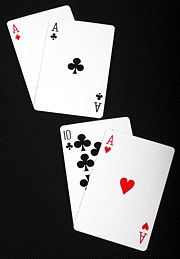 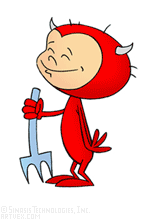 Czyli mnóstwo, a więc …
KROCIE!!!!!!
Poeta użył słowa "kroćset" to bez wątpienia "razy 100„.
Ale tam jest "kroć". Co to jest kroć, co to jest krocie ? Bardzo dużo ?
Tak jest !
Ale od jakiej liczby zaczyna się dużo ?
Możemy przyjąć 50.
Pamiętasz: dla Kalego, przyjaciela Stasia i Nel, wszystko ponad dwa było już wengi-wengi.
Zatem milion kroćset kroci to …
100000x100x50, czyli 
5 miliardów!
Ile wynosi milion kroćset kroci tysięcy fur beczek furgonów diabłów?
Odpowiedź jest prosta to 5 miliardów razy 14300000
Matematycznie zapiszemy to jako równanie
 5 ∙ 109 ∙ 143 ∙ 105  = 715 ∙ 1014 
 słownie: siedemdziesiąt jeden tysięcy pięćset milionów diabłów

Do tylu właśnie diabłów Maciek Dobrzyński posłał rozpieniaczoną szlachtę litewską.
Zadanie dla dociekliwych 
Gdyby każdy diabeł zajmował tylko jedną dziesiąta milimetra kwadratowego, to czy zmieściły by się na ziemi. Przypominam diabłów jest 715 ∙ 1014 

Życzę miłego rozwiązywania !
Czy wkradł się błąd?
Pewnie niektórzy z was zauważyli pewien błąd w równaniu obliczającym, ile beczek zmieści się w furgonie. Ponieważ podzieliliśmy objętość furgonu przez objętość beczki. Tak nie można. Beczka jest bowiem pewna jednostką, całością. Może nie da się ich ciasno upchnąć w furgonie? 
A jakie są wymiary beczki? Nie wystarczy bowiem podać samej objętości. Poza tym beczka ma pewną grubość. Pojemność to ta wewnętrzna objętość. Zadanie robi się trudniejsze!
Jakie są wymiary beczki 
Załóżmy, że beczka jest walcem           o takich proporcjach: wysokość do podstawy jest w „złotym stosunku”: całość ma się do części większej tak, jak większa cześć do mniejszej. Jakie są rozmiary walca o takich proporcjach i o objętości 12 litrów? Oznaczmy promień podstawy walca R , a wysokość walca przez H. Być może będzie to zadanie maturalne :D 
Oj, brać się do roboty 
Walec
kilka przydatnych wzorów:
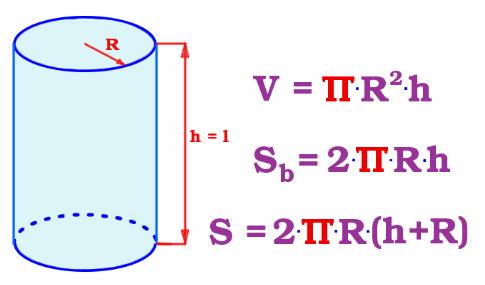 KONIEC
Opracowała H. Kopeć na podstawie książki Michała Szurka O nauczaniu matematyki  GWO Gdańsk 2006